How many words can you translate into English?
Think, pair share
Vocabulario
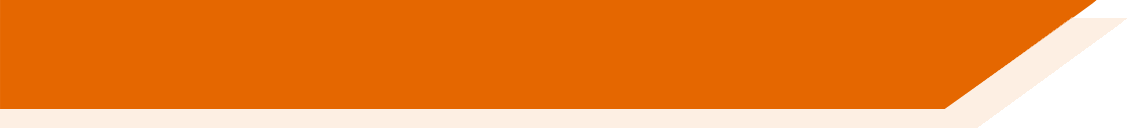 60
serious
very
nervous
white, pale
sure, certain
today
Segundos
silly
calm
strange
ready
How? Sorry?
0
INICIO
[Speaker Notes: Vocabulario
Timing: 2-4 minutesAim: To reactivate and strengthen vocabulary knowledge.  Note: Students in Y7 pre-learn their vocabulary on Quizlet. This task assists recall of the new vocabulary.Procedure:Round 1: Look at the Spanish, recall the English meanings, saying them aloud. [1 minute]Round 2: Look at the English, recall the Spanish meanings, saying them aloud. [1 minute]Repeat for two further minutes, to speed up recall.

Word frequencies:
cómo [151]; hoy [167]; nervioso [1521]; tranquilo [1073]; serio [856]; raro [1005]; tonto [2379-in AQA]; blanco [372]; muy [43]; seguro [407]; listo [1684]

Note:
Phonics: students will need a little support with the pronunciation of 1] ‘qui’ in ‘tranquilo 2] silent ‘h’ in hoy, and 3] the word-initial ‘r’ in ‘raro’, which is pronounced like a ‘rr’. This can juxtaposed with the ‘r’ in ‘serio’, which is much less pronounced, but still produced with the tongue inside the mouth and no change of shape in the lips (as with English ‘r’).  Students will focus on all of these sounds more explicitly, later, so they only need to be addressed briefly here.
Target language (purple words in scheme of work): use ‘¿Estás seguro/a?’ to prompt self-correction and ‘¿Estás listo/a?’ to check students are ready. Encourage responses ‘sí or ‘no’. Also try to incorporate use of ‘¿Cómo se dice en inglés/español? This is a target language phrase of high communicative value that will regularly be used in task instructions and  classroom interaction.]
Vocabulario
Listen and repeat
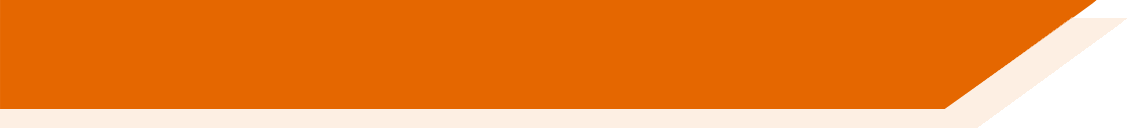 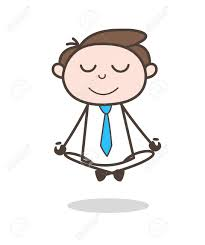 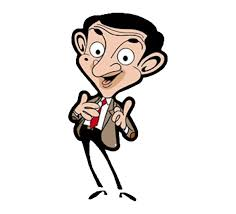 ¿Cómo?
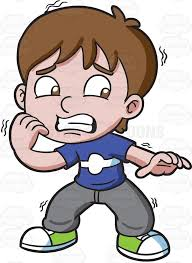 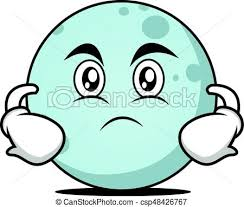 How? Sorry?
hoy
nervioso
tranquilo
serio
raro
serious
nervous
today
calm
strange
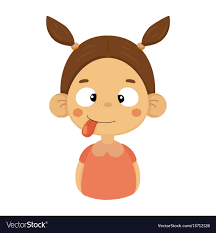 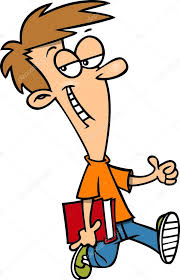 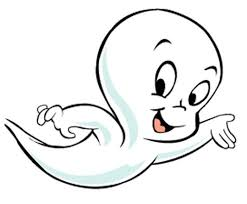 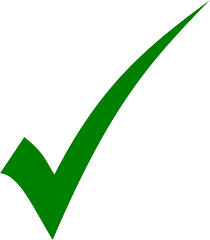 muy
very
listo
blanco
tonto
seguro
white, pale
ready
silly
sure, certain
Vocabulario
Which word is hidden?
Say the Spanish
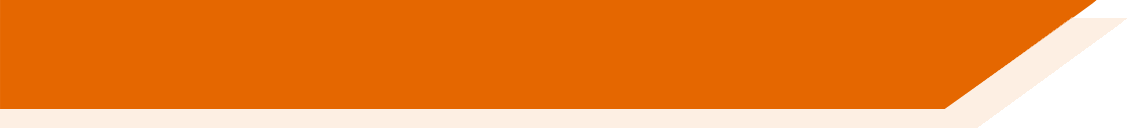 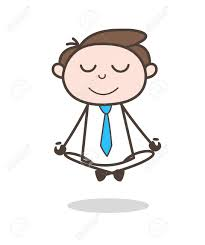 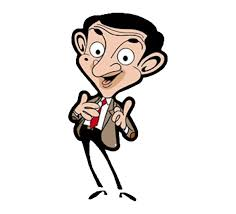 ¿Cómo?
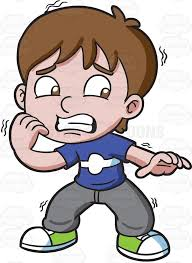 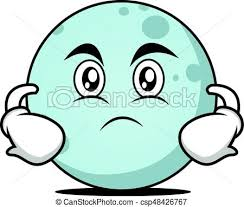 hoy
nervioso
tranquilo
serio
raro
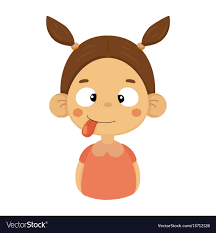 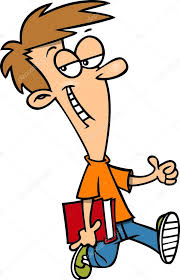 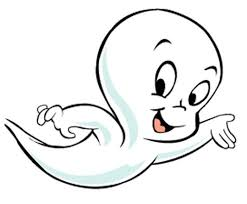 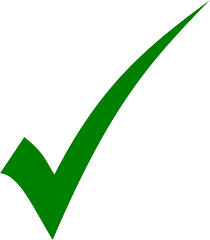 muy
listo
blanco
tonto
seguro
Vocabulario
¿Cómo se dice en español?
Say the correct word
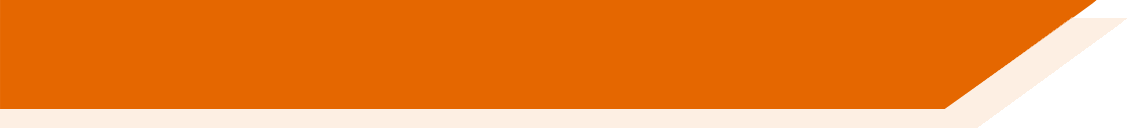 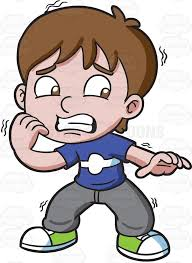 tonto
nervioso
Vocabulario
¿Cómo se dice en español?
Say the correct word
Say the correct word
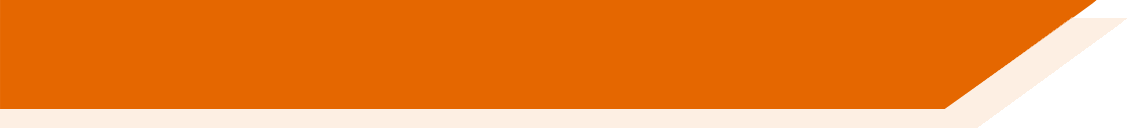 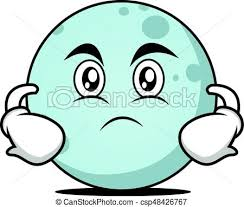 serio
raro
Vocabulario
¿Cómo se dice en español?
Say the correct word
Say the correct word
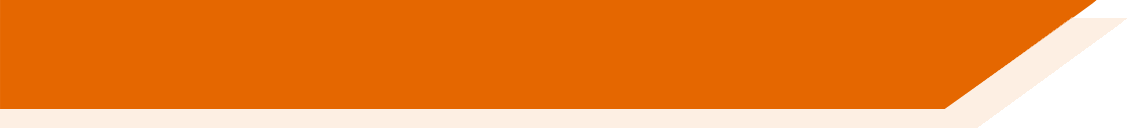 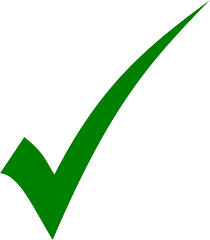 listo
seguro
Vocabulario
¿Cómo se dice en español?
Say the correct word
Say the correct word
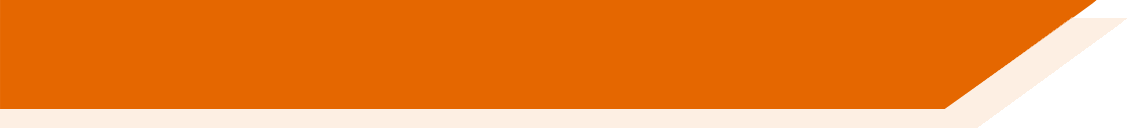 today
muy
hoy
Vocabulario
¿Cómo se dice en español?
Say the correct word
Say the correct word
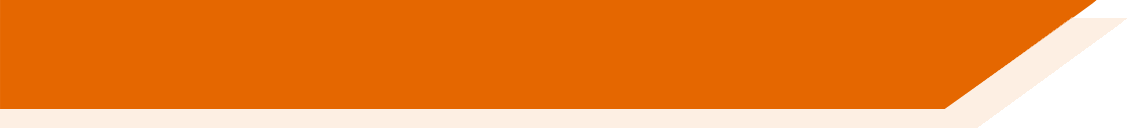 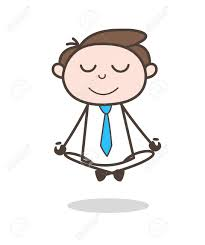 blanco
tranquilo
Vocabulario
¿Cómo se dice en español?
Say the correct word
Say the correct word
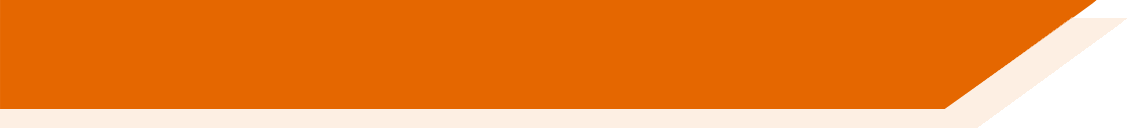 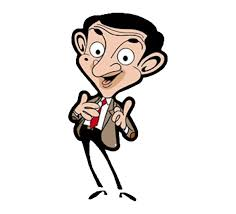 nervioso
raro
Vocabulario
¿Cómo se dice en español?
Say the correct word
Say the correct word
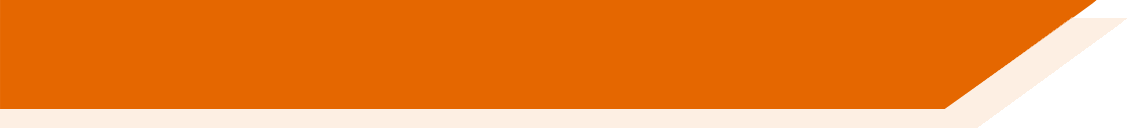 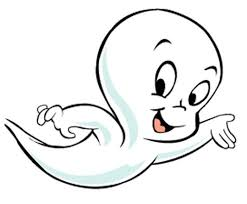 nervioso
blanco
Vocabulario
¿Cómo se dice en español?
Say the correct word
Say the correct word
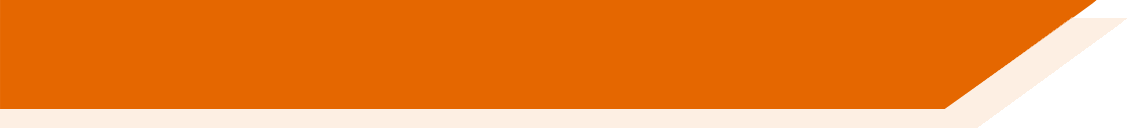 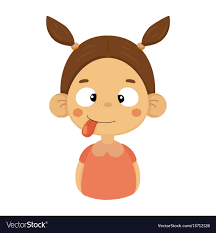 tonto
serio
Vocabulario
¿Cómo se dice en español?
Say the correct word
Say the correct word
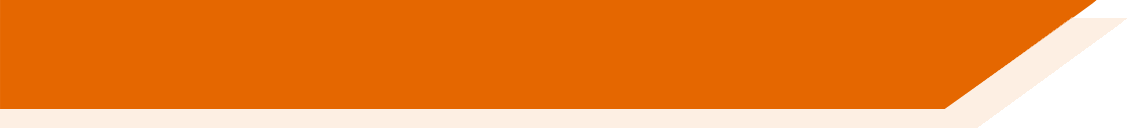 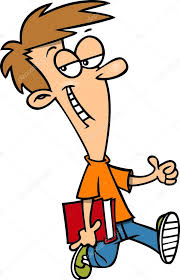 seguro
serio
Vocabulario
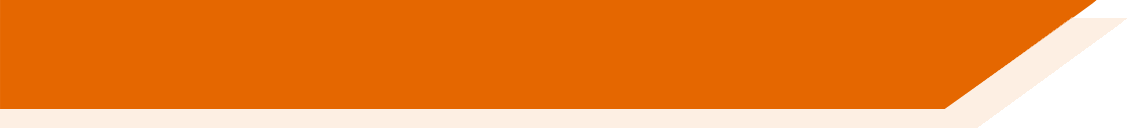 60
Segundos
0
INICIO
Vocabulario
Which is the easiest word to remember?
Which is the most difficult?
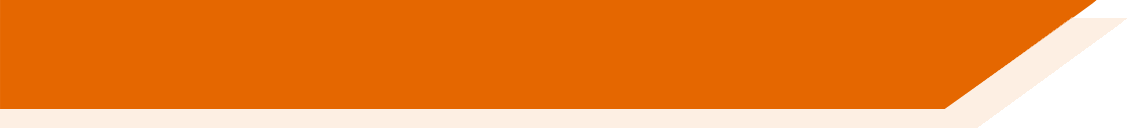